Отчет об участии в докторской летней школе в Берлинском техническом университете3 – 7 августа 2015 г. по проекту ТЕМПУС – NETCENG
Участники от 
Национального технического университета Украины “КПИ”:
Хоминич О.А., Олейник Е.В.
Берлин – 2015
Программа летней докторской школы
Университеты – участники летней докторской школы
Беларусь 
- Белорусский национальный технический университет;
- Белорусский государственный университет;
- Полоцкий государственный университет.                                                    
                                                        Россия
- Казанский национальный технический университет Научно-исследовательский;
- Омский государственный технический университет;
- Рязанский государственный университет радиотехники;
- Дальневосточный федеральный университет;
- Уральский федеральный университет.                             
                                                       Украина
- Черкасский государственный технологический университет;
- Национальный авиационный университет;
- Национальный технический университет Украины "КПИ".
                                                             ЕС
 Университет  Брюнеля;
 Берлинский технический Университет;
 Вильнюсский технический университет им. Гедиминаса.
1. Открытие летней школы 03.08.2015
С докладом о Берлинский технический Университет и задачах летней докторской школы выступил  проф. Arnold Sternharz
2. С 03.08.2015 по 05.08.2015 г. были проведены презентации лекций и практических занятий по подготовке плакатов для участия в конкурсе
С докладами согласно планам докторской летней школы  выступили:
от Университета Брюнеля  (Лондон) – док. Tatiana Kalganova
от Вильнюсского технического университета им. Гедиминаса – Jelena Stankevičien
Основные наукометрические базы данных
Scopus  — крупнейшая в мире единая реферативная база данных и наукометрическими платформа, созданная в 2004г. издательской корпорацией Elsevier. По состоянию на январь 2013 Scopus содержит более 50 млн. Записей (около 2 млн. Добавляется ежегодно).
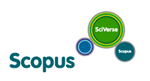 Index Copernicus (IC) представляет собой наукометрическими базу данных с внесенной пользователем информации, в том числе научных учреждений, печатных изданий и проектов, созданная в 1999 году в Польше. База данных имеет несколько инструментов оценки производительности, которые позволяют отслеживать влияние научных работ и публикаций, отдельных ученых и научно-исследовательских учреждений.
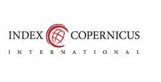 Web of Science (WoS) - это реферативная наукометрическими база данных научных публикаций проекта Web of Knowledge компании Thomson Reuters. По состоянию на 2012 WoS предлагает доступ к 12 000 названий наиболее авторитетных академических журналов, а также сборников научных трудов и комплектов первичных научных данных.
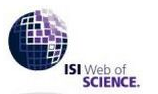 Сборники научных статей, издаваемые в НТУУ «КПИ» по авиации
МЕХАНИКА ГИРОСКОПИЧЕСКИХ СИСТЕМ

Год основания: 1982
Проблематика: освещение динамических процессов в гироскопических и других системах управления объектами, условий их стабилизации при различных дестабилизирующих факторов возбуждения, информационных систем, систем и средств навигации, измерения и обработки информации в этих системах
ISSN: 0203-3771
Свидетельство о государственной регистрации: кв № 15068-3640 р от 06.04.2009
Периодичность: 2 раза в год
Язык издания: украинский, английский, русский
Учредитель: национальный технический университет украины «киевский политехнический институт». Факультет авиационных и космических систем
Главный редактор: збручский александр васильевич, доктор технических наук
Индексирования: index copernicus international
                      Impact factor icv 2014: 45,59
ИНФОРМАЦИОННЫЕ СИСТЕМЫ, МЕХАНИКА И УПРАВЛЕНИЯ

Год основания: 2008
Проблематика: освещение вопросов в области использования систем и приборов измерения объектов и движения, обработки и передачи информации, систем и средств управления рухомомы объектами
ISSN: 2219-3804
Свидетельство о государственной регистрации: КВ № 13992-2962Р от 14.04.2008
Периодичность: 2 раза в год
Язык издания: русский, украинский, английский
Учредитель: Национальный технический университет Украины «Киевский политехнический институт»
Главный редактор: Збручский Александр Васильевич, доктор технических наук
Индексирования: Index Copernicus International
                      Impact Factor ICV 2014: 50,96
Экскурсии по Берлину
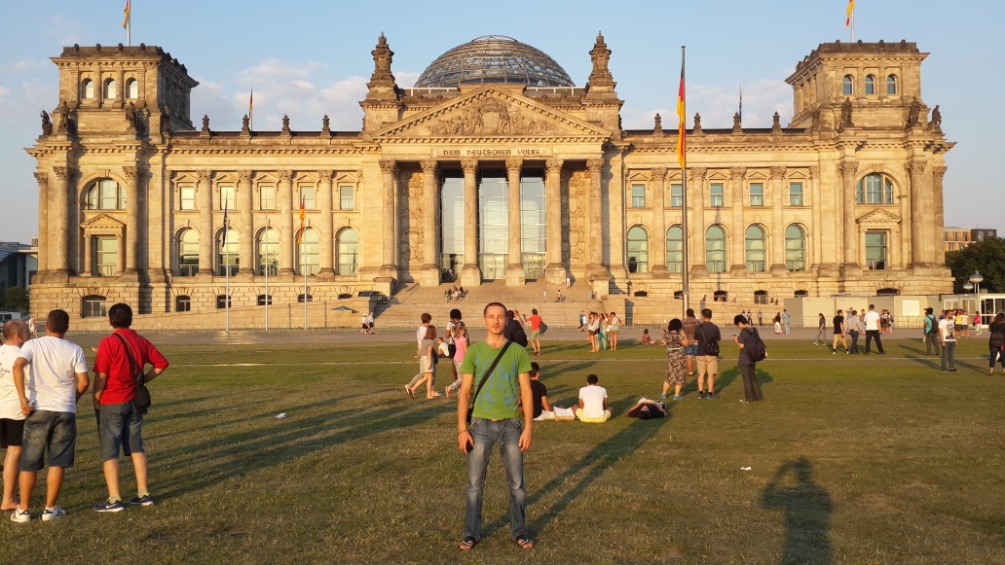 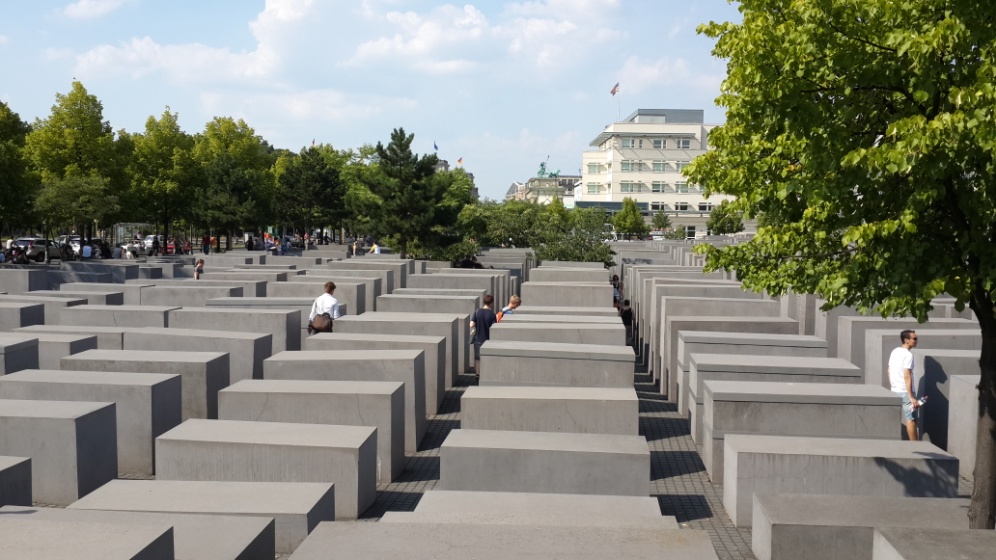 Рейхстаг
Памятник уничтоженным евреям
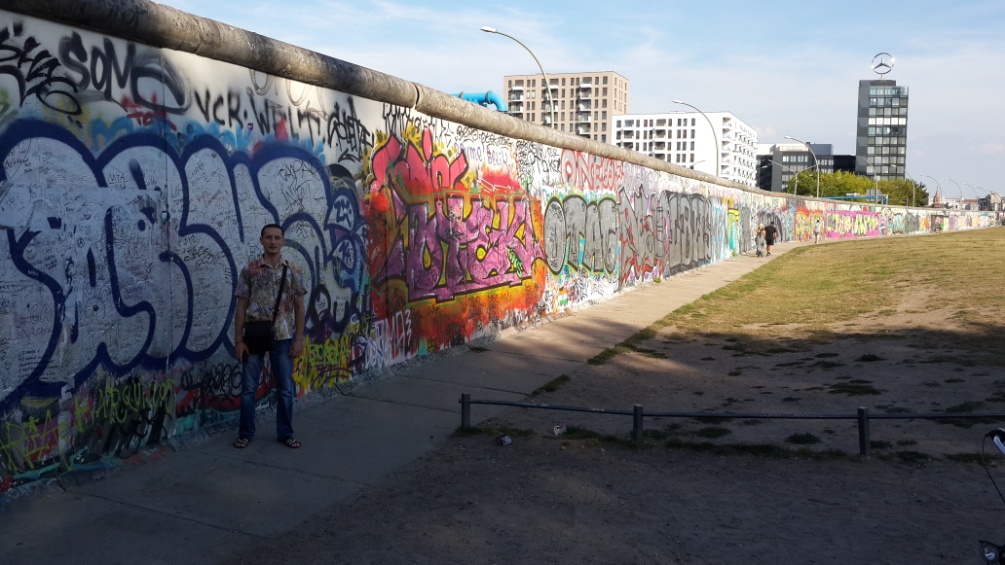 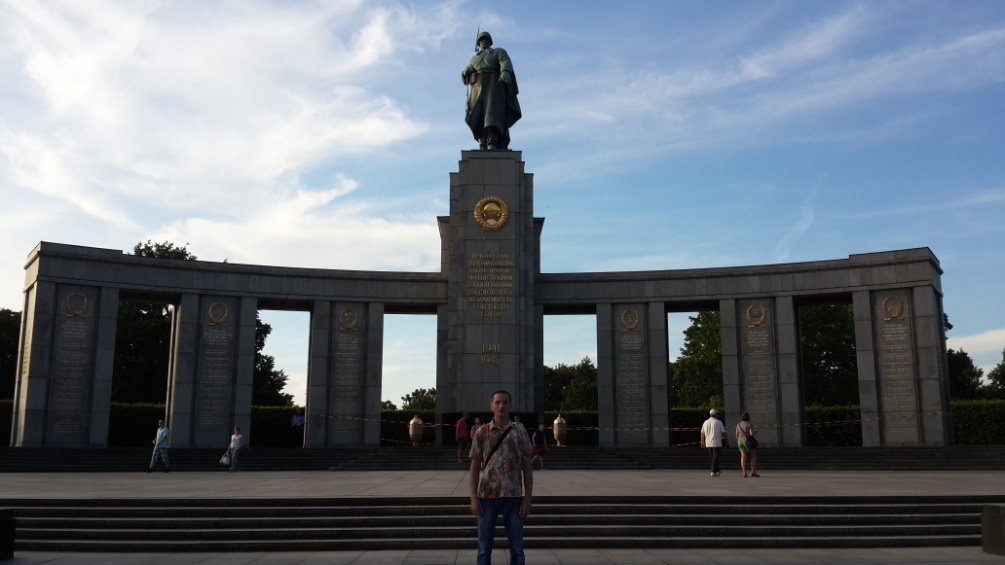 Памятник советским воинам 
освободителям Берлина
Берлинская стена
Экскурсии по Берлину
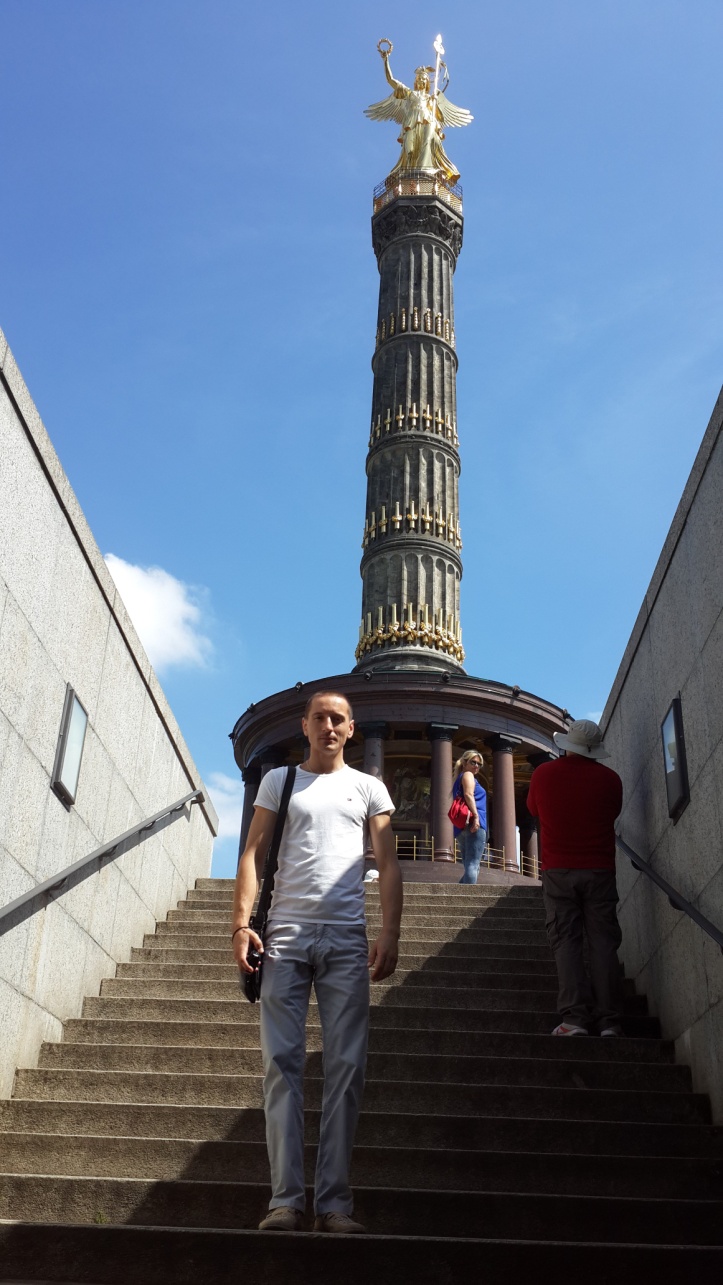 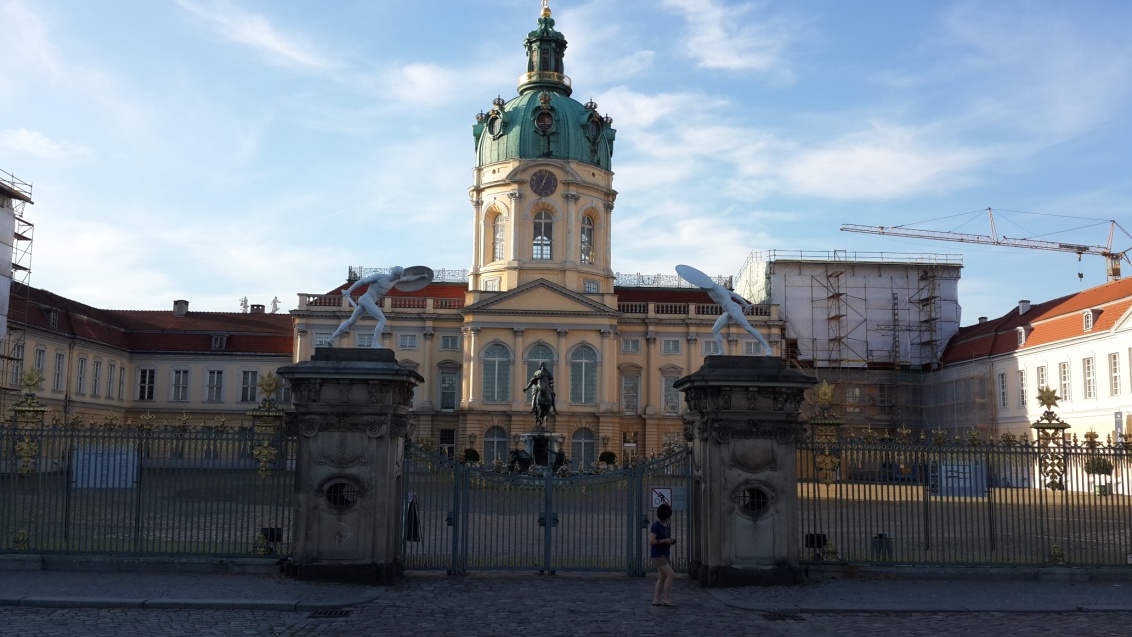 Дворец Шарлотенбург
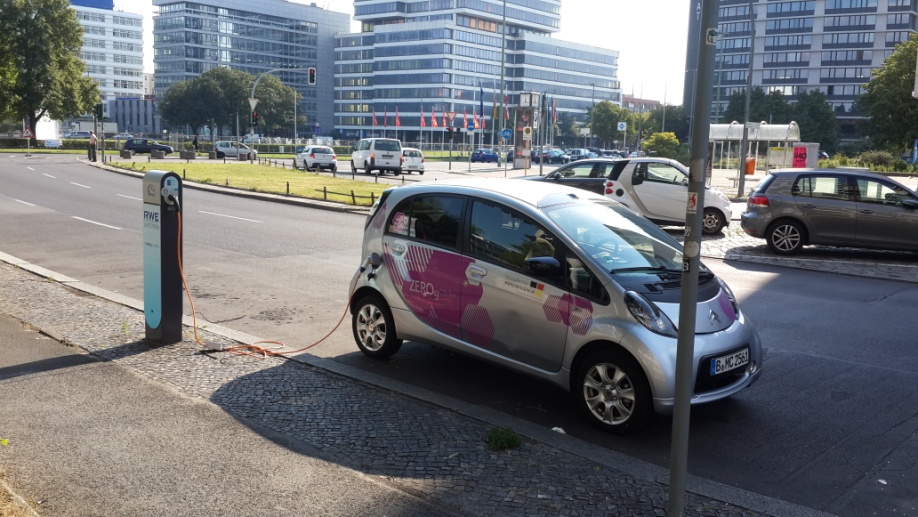 Зарядка электроавтомобиля
Колонна победы
Экскурсия в Потсдам
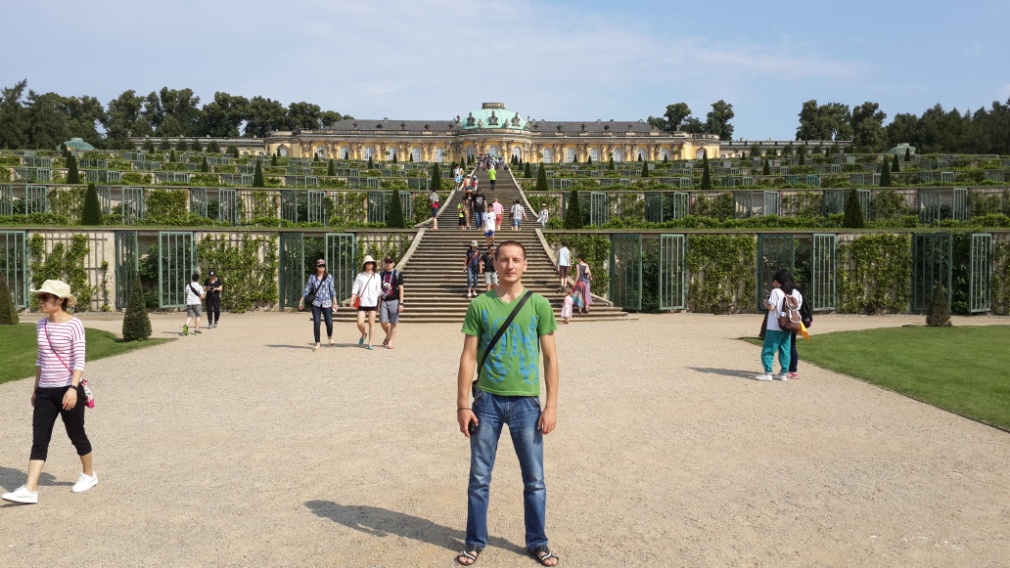 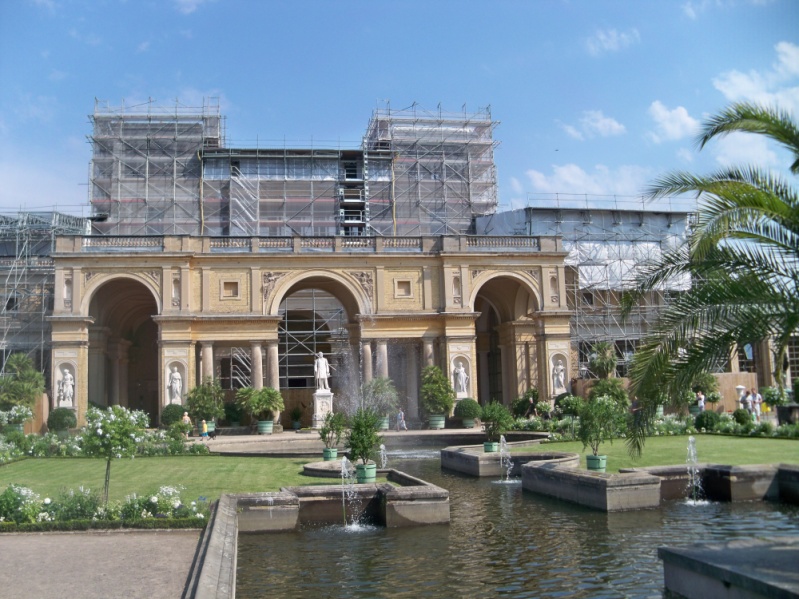 Дворец Сан-Суси
Оранжерейный дворец
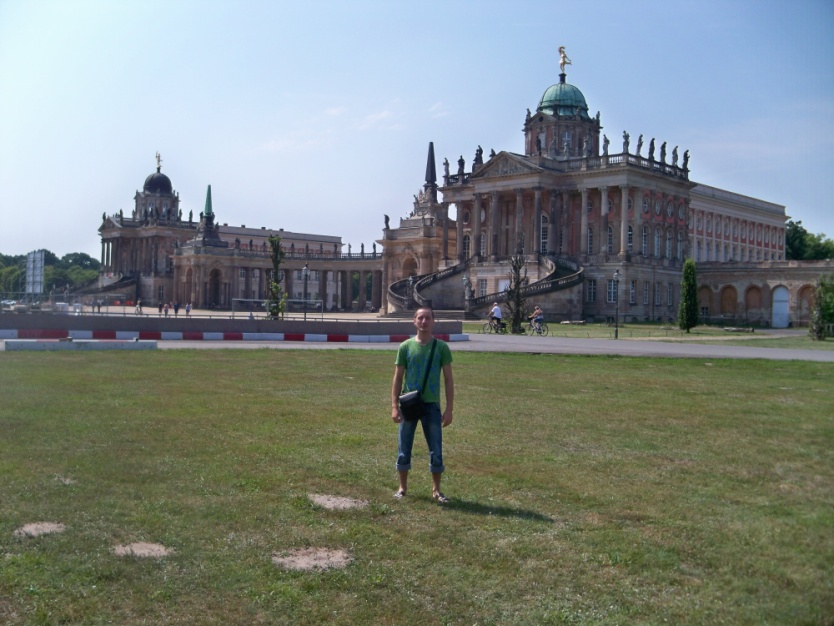 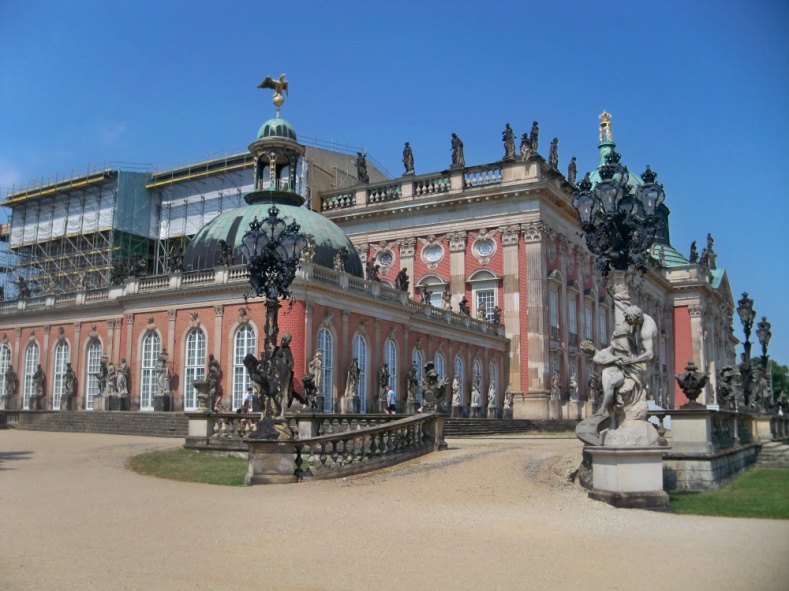 Новый дворец Фридриха Великого
Барочный новый дворец
Подготовка плакатов
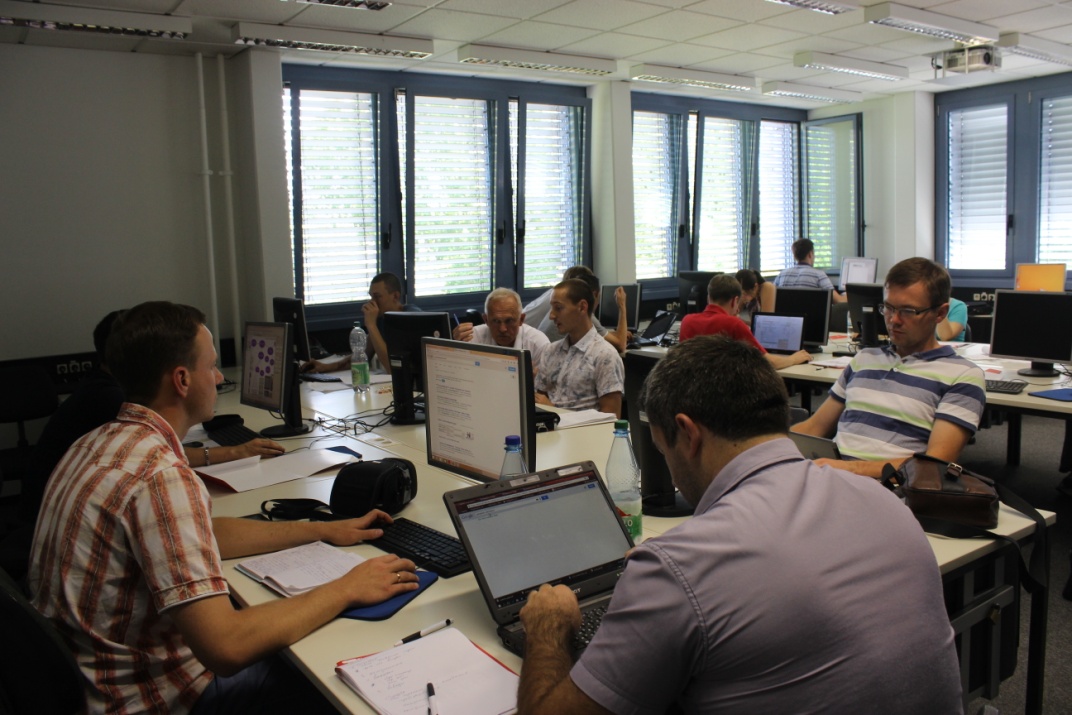 В ходе индивидуальных работ, участниками были подготовлены плакаты для выступлений в докторской школе.
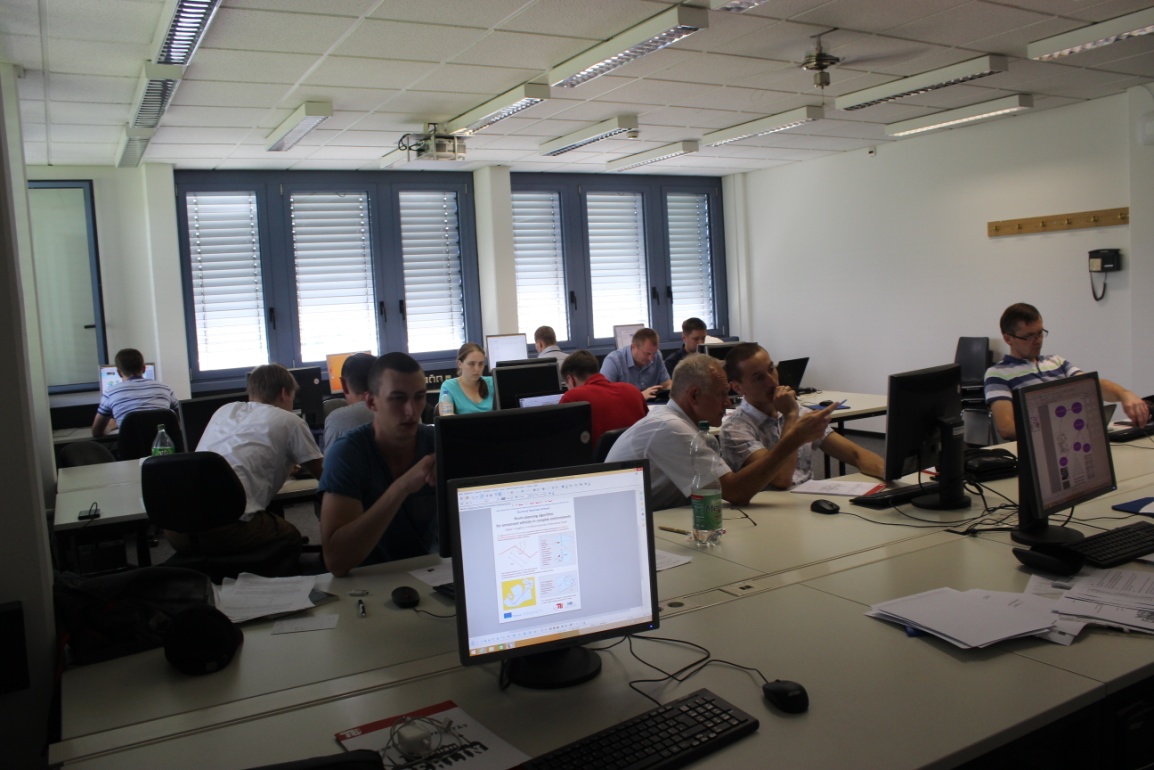 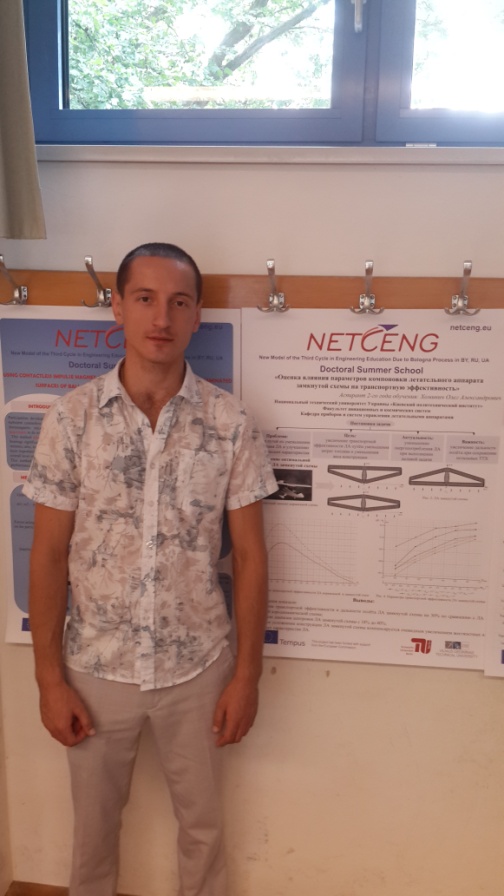 Конкурс плакатов
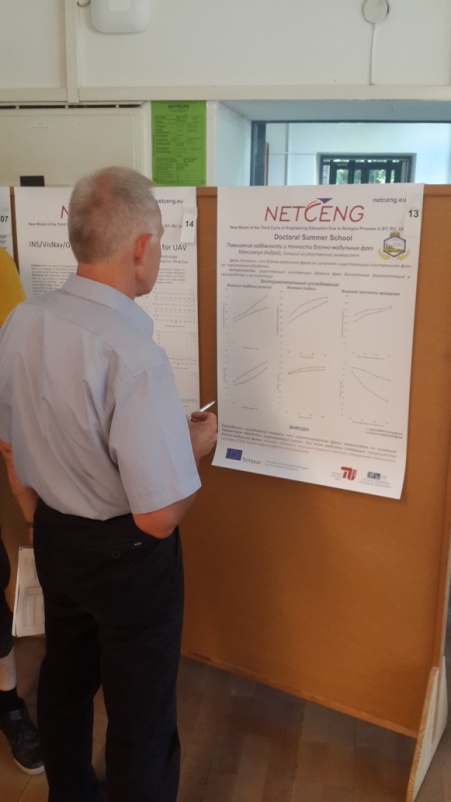 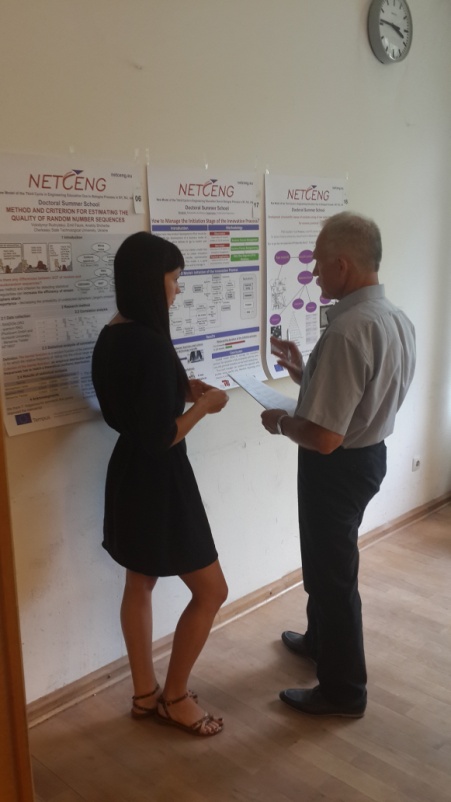 7-8.08.2015 состоялся конкурс плакатов участников и состоялось закрытие летней школы
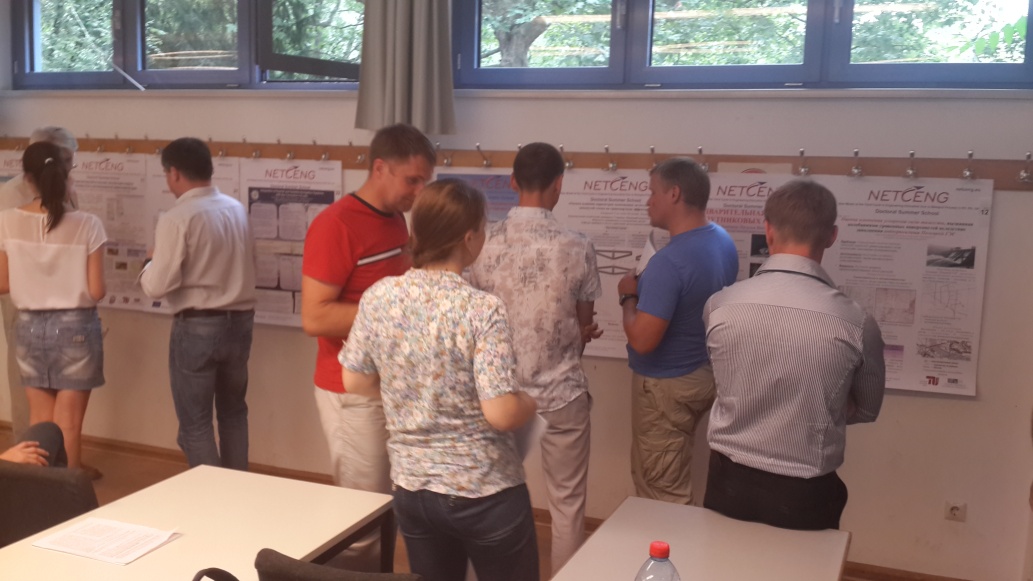 Вручение сертификатов участникам летней школы
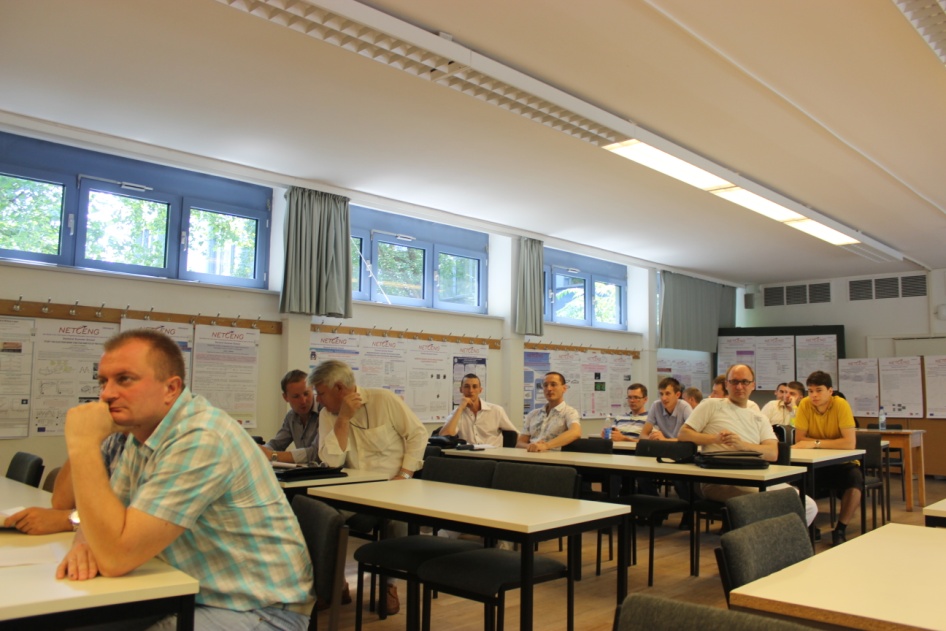 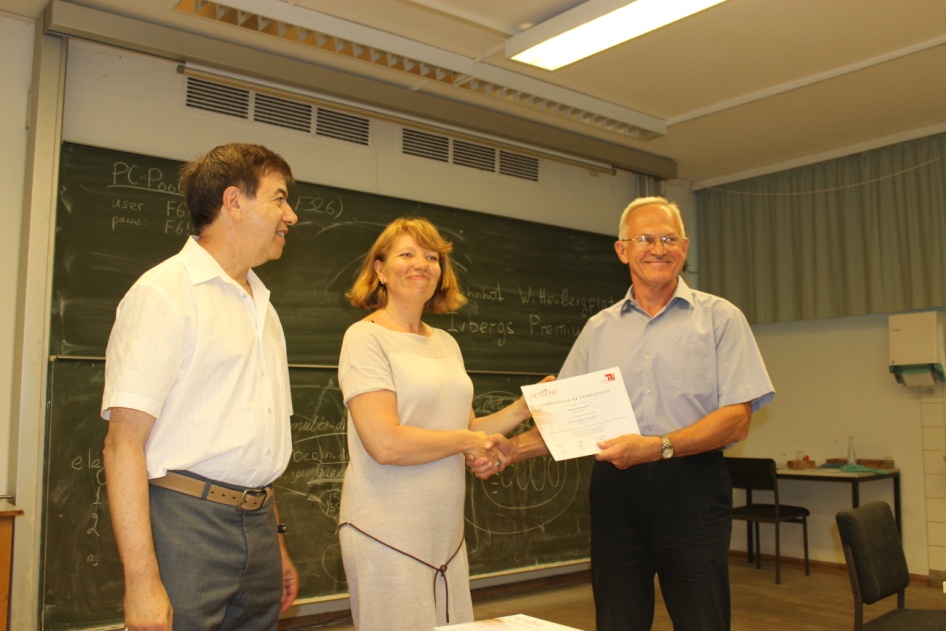 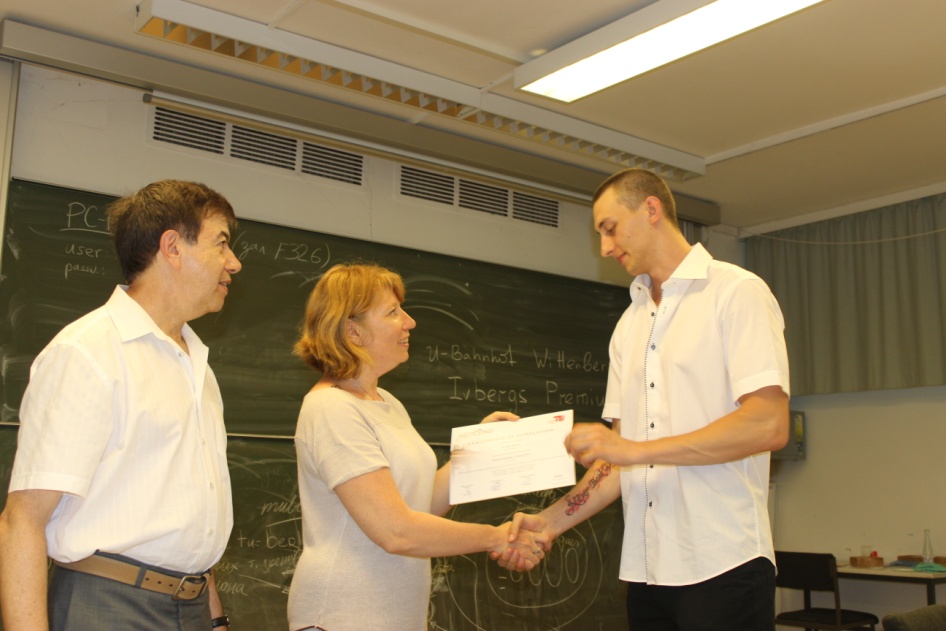 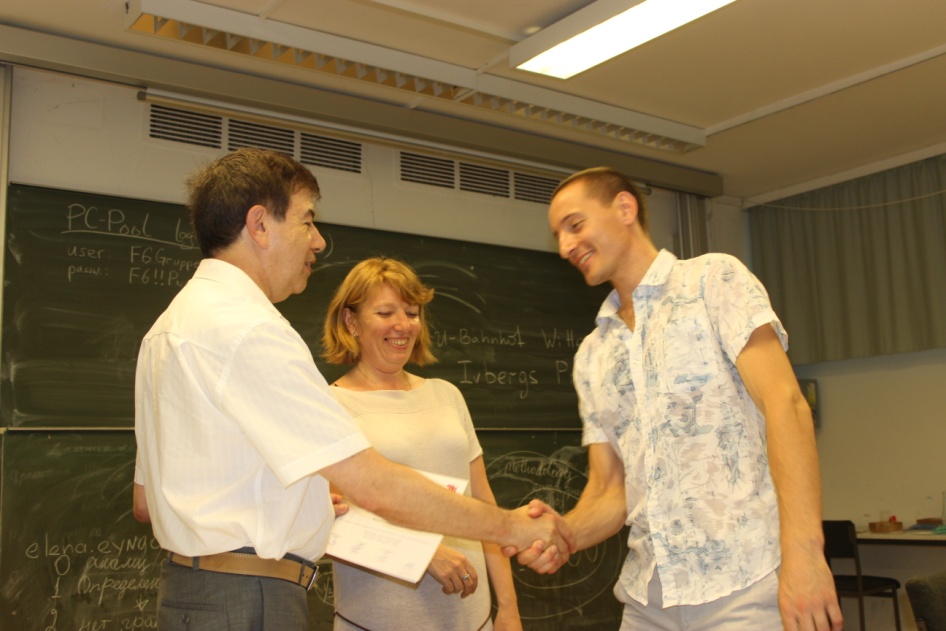 Из окна элюминатора
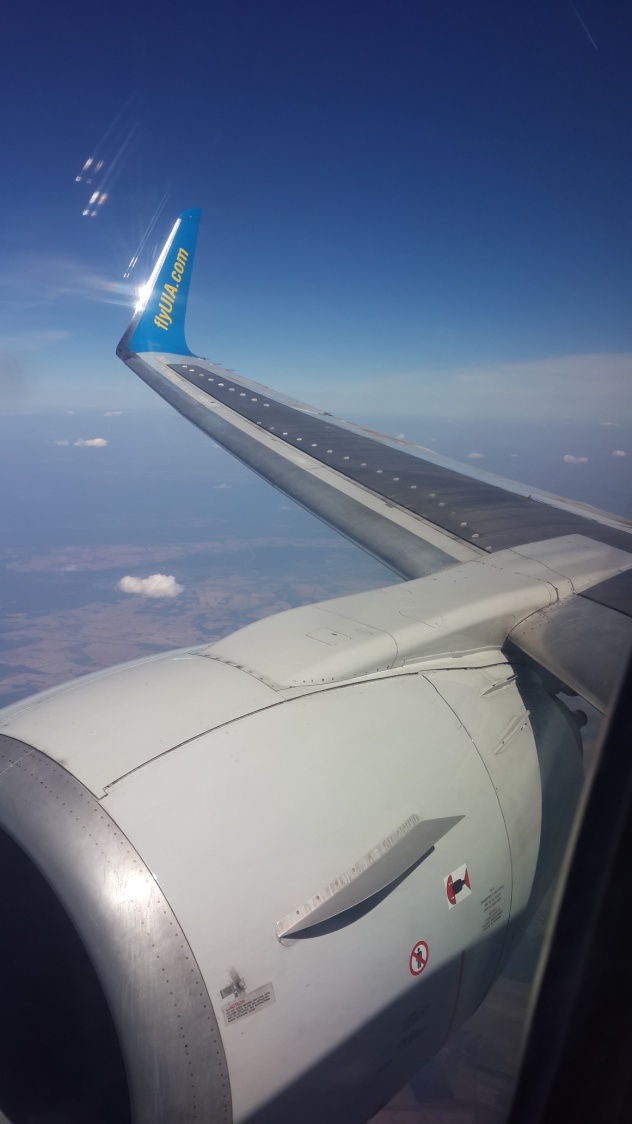 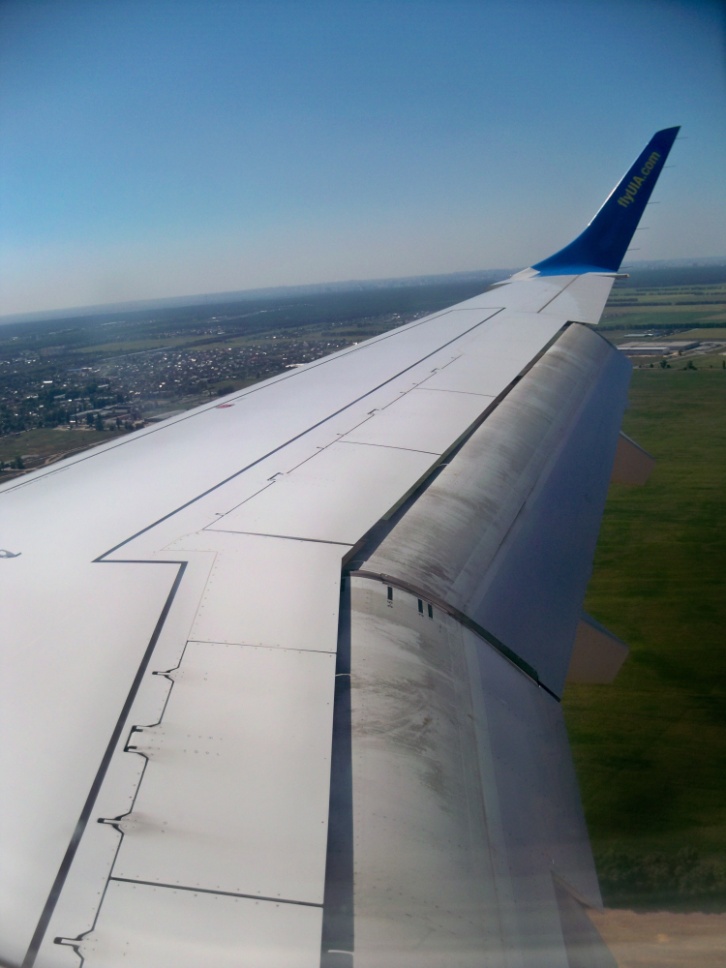 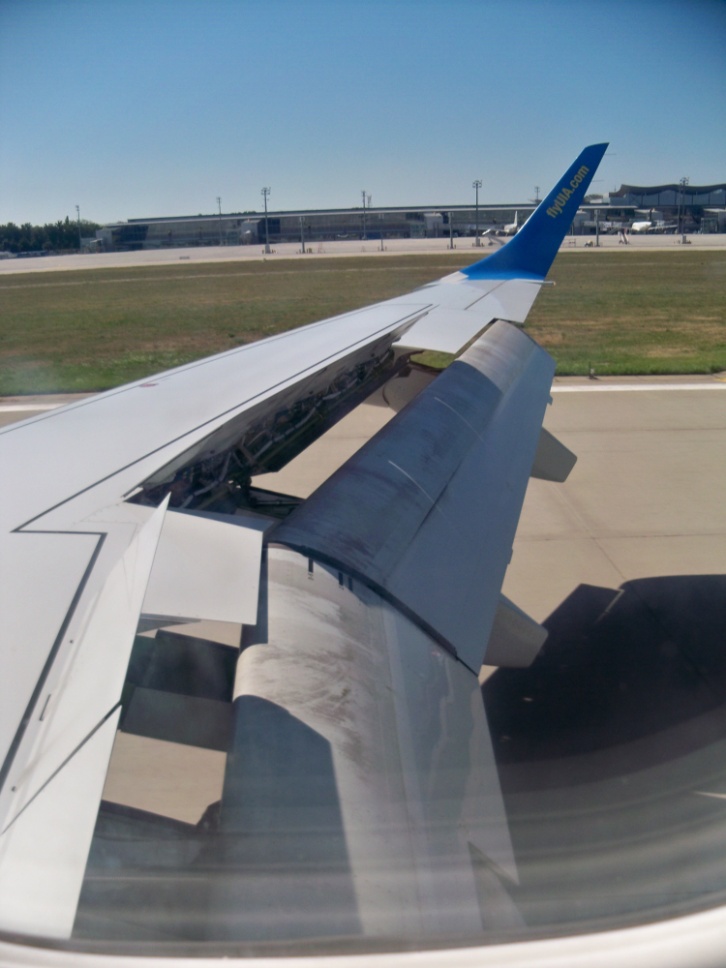 По приезду в Киев участниками летней школы были подготовлены рекомендации для подготовки журналов МГС и ИСМК к индексированию в БД SCIVERSE SCOPUS.
ВСЕМ ЖУРНАЛАМ, КОТОРЫЕ СТРЕМЯТСЯ ВОЙТИ В СИСТЕМУ, НЕОБХОДИМО ВЫПОЛНЯТЬ  СЛЕДУЮЩИЕ ТРЕБОВАНИЯ И ИМЕТЬ:
 - четкую редакционную политику;
 - ISSN – International Standard Serials Number – Международный стандартный номер сериального издания; 
 - аппарат рецензирования статей;
 - международный состав редакционного совета;
 - международный состав авторов;
 - оглавления в выпусках на английском языке;
 - аннотации и ключевые слова на английском языке; 
 - пристатейную библиографию ко всем или хотя бы к 80-90% статей в выпуске (заявка подается только со статьями, имеющими библиографию); 
 - сайт на английском языке;
 - выполнение графика выхода в свет (иметь четкую периодичность и регулярность выхода).
ДАННЫЕ АНКЕТЫ НА ЖУРНАЛ ДЛЯ ЭКСПЕРТИЗЫ, ПОСТУПАЕМЫЕ В СИСТЕМУ:
STEP – 1. Основные данные о журнале и его политика:
 - Название.
 - ISSN.
 - Издательство.
 - Страна.
 - Периодичность.
 - Число статей в год.
 - Первый год выхода.
 - Язык статей (если не на английском, указывается причинам выхода журнала на другом языке).
 - Адрес сайта (английского).
 - Имеется ли пристатейная библиография в романском алфавите (латиница).
 - Уровень рецензирования.
 - Есть ли редакционный совет, адрес его страницы в Интернете (английский вариант), состав редсовета – имеется ли международный состав (указываются страны).
 - Характеристика состава авторов - имеется ли международный состав. 
STEP – 2. Представление содержания (presentation of content).
 - Примеры статей (pdf-формат);
 - Адрес сайта с содержанием (оглавление, авторские резюме, полные тексты, если есть и др.);
 - Предварительную оценку качества авторских резюме SC’s.
STEP – 3. Цитируемость (citedness).
 - Сведения по 3-м редакторам:  
 - Продуктивность по количеству публикаций.
 - Цитирование.
 - Индекс  Хирша.
STEP – 4. Регулярность (regularuty).
 - Сведения о существующих задержках или выходе во время очередных выпусков журналов.
 - Оценивается по сайту.
 - Считается важным показателем («может означать отсутствие портфеля статей, плохое управление» и др.)
STEP – 5. Доступность (accessibility).
 - Наличие содержание на сайте журнала на английском языке.
 - Наличие домашней страницы на английском языке.
 - Качество сайта на английском языке.
STEP – 6. Распространение (distribution).
 - Включение в Web of Science.
 - Включение в другие БД и какие.
 - Наличие DOI в CrossRef.
 - Наличие подписки через WorldCat.
В СИСТЕМУ НЕ ПРИНИМАЮТСЯ ЖУРНАЛЫ:
 - печатающие не оригинальные статьи (переводные, информационные (кроме обзоров), рекламные и т.п.);
 - не имеющие пристатейной библиографии или имеющие ее в незначительном числе статей;
 - имеющие короткие, неинформативные резюме, на плохом английском языке;
 - имеющие производственно-техническую, рекламно-информационную, деловую направленность, то есть не научные журналы;
 - выходящие нерегулярно; 
 - не имеющие ISSN;
 - не имеющие  вэб-сайтов.
МИНИМАЛЬНЫЙ НАБОР ФОРМАЛЬНЫХ ТРЕБОВАНИЙ,  БЕЗ КОТОРЫХ ЖУРНАЛ НЕ ПРИНИМАЕТСЯ НА ЭКСПЕРТИЗУ (ЖУРНАЛ ПОЛУЧАЕТ ОТКАЗ ДО ЭКСПЕРТИЗЫ):
 - наличие англоязычного резюме к каждой научной статье;
 - наличие рецензирования каждой научной публикации в журнале;
 - соблюдение регулярного графика выпуска издания;
 - наличие ISSN (для печатного и/или электронного издания);
 - наличие пристатейных списков литературы в романском алфавите (латинице).
ОЦЕНКА ЦИТИРОВАНИЯ ПРИ ПОДГОТОВКЕ ЖУРНАЛА К ЭКСПЕРТИЗЕ:
 - цитирование 3-х членов редакционного совета (главного редактора и 2-х членов совета по выбору редакции);
 - цитирование журнала.
Данные по цитированию – основные показатели при экспертизе. Хорошее цитирование – 70-80% успеха.
 ОСНОВНЫЕ ПРАВИЛА ПРЕДСТАВЛЕНИЯ НАЗВАНИЯ ЖУРНАЛА В ЗАЯВКЕ:
 - Название журнала – транслитерация для русскоязычного названия;
 - Альтернативное название – пара фраз на английском языке;
 - Какое основное название будет представлено в заявке, такое и попадет в систему;
 - Надо иметь ввиду – в ссылках русскоязычное название будет даваться в транслитерации, а не в переводе;
 - Лучше давать основное название в таком виде, в каком журнал зарегистрирован в Ulrich’s Periodicals Directory (справочная система и источник информации для всех баз данных);  
 - Как можно более полно представлять историю названия журнала, указывая как текущее, так и предыдущие его названия.
ОСНОВНЫЕ ПРАВИЛА ПРЕДСТАВЛЕНИЯ ОГЛАВЛЕНИЯ ЖУРНАЛА НА АНГЛИЙСКОМ ЯЗЫКЕ:
 - Фамилии авторов – транслитерация.
 - Заглавия статей – перевод.
 - Заглавия статей:
 - должны быть информативными;
 - можно использовать только общепринятые сокращения;
 - в переводе на английский язык не должно быть транслитерации с русского (украинского) языка, кроме непереводимых названий собственных имен, приборов и др. объектов, имеющих собственные названия; 
 - не использовать непереводимый сленг, известный только украиноговорящим специалистам.
ВСЕ ПЕРЕЧИСЛЕННЫЕ ДАННЫЕ К СТАТЬЕ, ПО ТРЕБОВАНИЮ СИСТЕМЫ, ДОЛЖНЫ РАЗМЕЩАТЬСЯ В ЖУРНАЛЕ ВМЕСТЕ (РЯДОМ) С ЕЕ ПОЛНЫМ ТЕКСТОМ:
 - Блок 1 – на печатном языке: название статьи; автор(ы); адресные данные авторов (организация(и), адрес организации(й), электронная почта всех или одного автора); авторское резюме; ключевые слова;
 - Блок 2 – информация Блока 1 в романском алфавите (транслитерация и перевод соответствующих данных) в той же последовательности: авторы на латинице (транслитерация); заглавие, аннотация, ключевые слова, название организации, адрес организации - на английском языке;
 - Блок 3 – полный текст статьи на языке оригинала;
 - Блок 4 – список литературы на русском языке (название “Список литературы”);
 - Блок 5 – список литературы в романском алфавите (название “References”).  
Используется также другой вариант расположения блоков, когда вся англоязычная часть (информация в романском алфавите) размещается  в конце статьи.